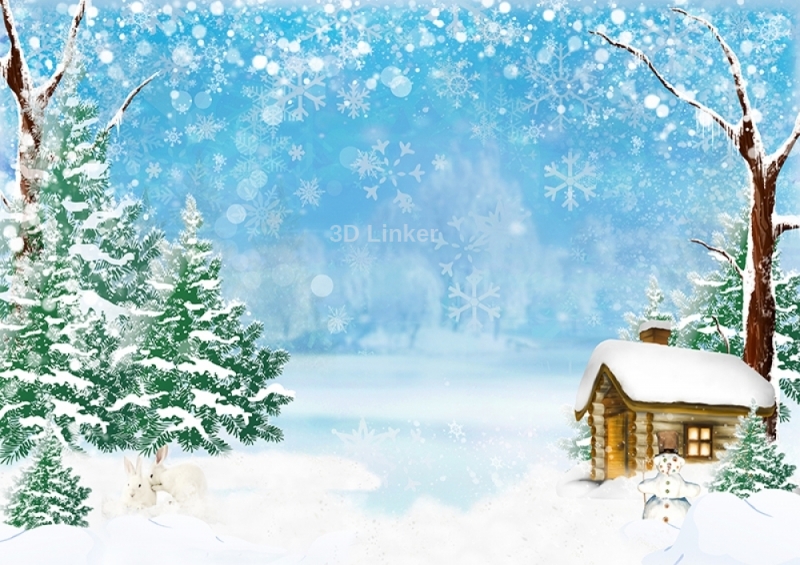 Зимующие птицы       СНЕГИРЬ
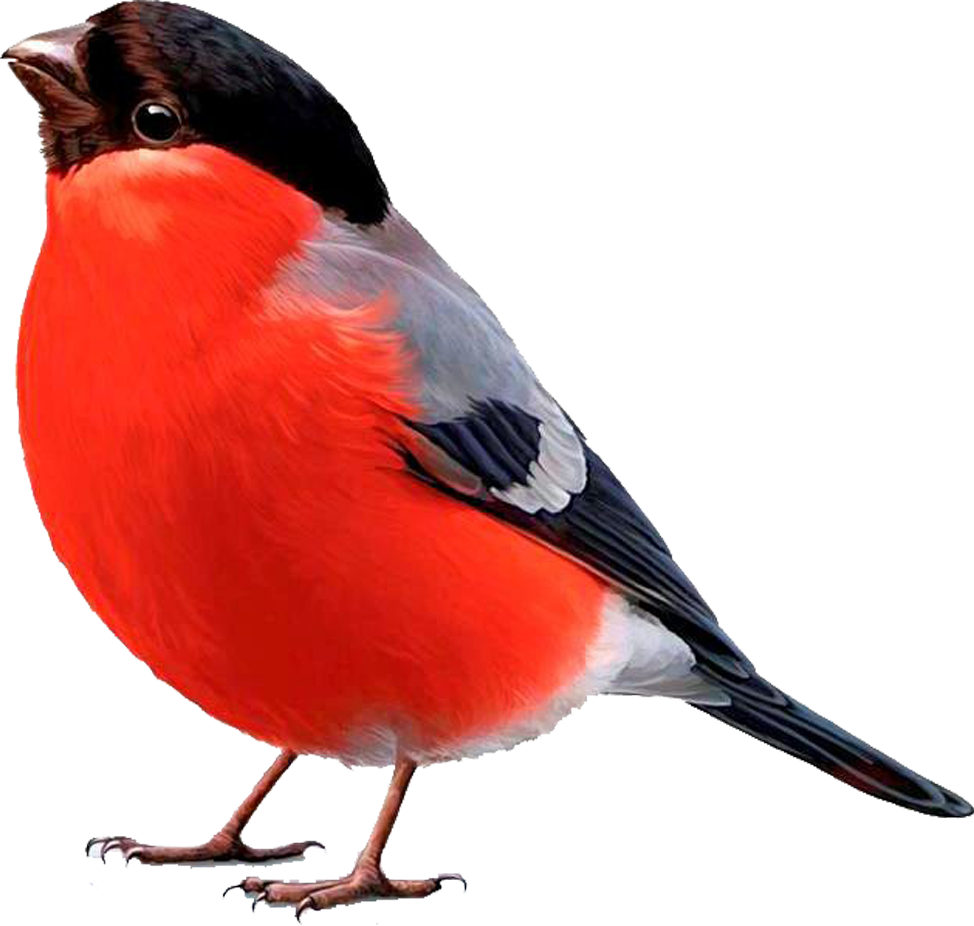 Выполнила учитель – начальных классов Гридина Ольга Владимировна
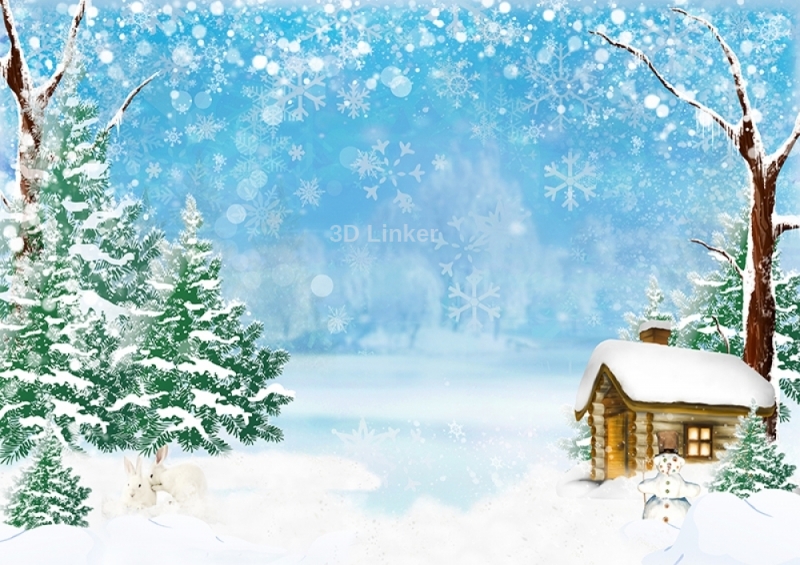 СНЕГИРИ

Стынут лапы на морозе
У сосны и ели.
Что за чудо? На березе
Яблоки поспели.
Подойду поближе к ней – 
И глазам не верится!
Стайка алых снегирей
Облепила деревце.

Татьяна Шорыгина.
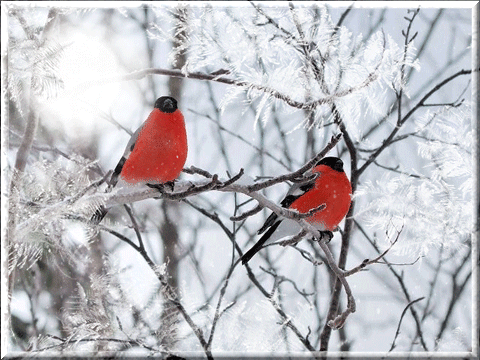 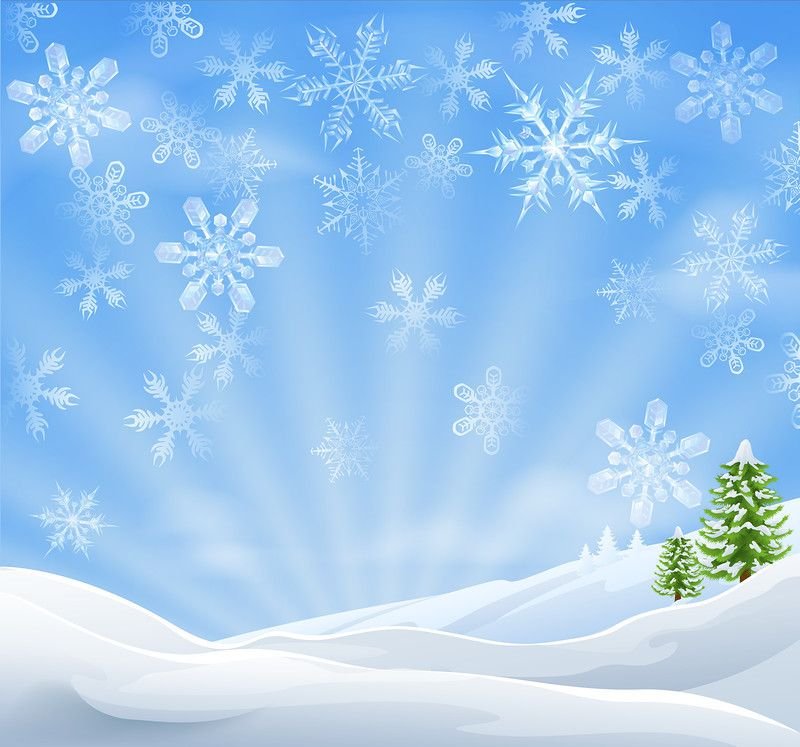 СТРОЕНИЕ СНЕГИРЯ 
(Уточнить действия некоторых частей тела снегиря)
ГОЛОВА
КЛЮВ (КЛЮЁТ)
ПЕРЬЯ
ГЛАЗА
(СМОТРИТ)
КРЫЛЬЯ
(ЛЕТАЕТ)
ТУЛОВИЩЕ
ХВОСТ
ЛАПЫ
(ХОДИТ, ЦЕПЛЯЕТСЯ)
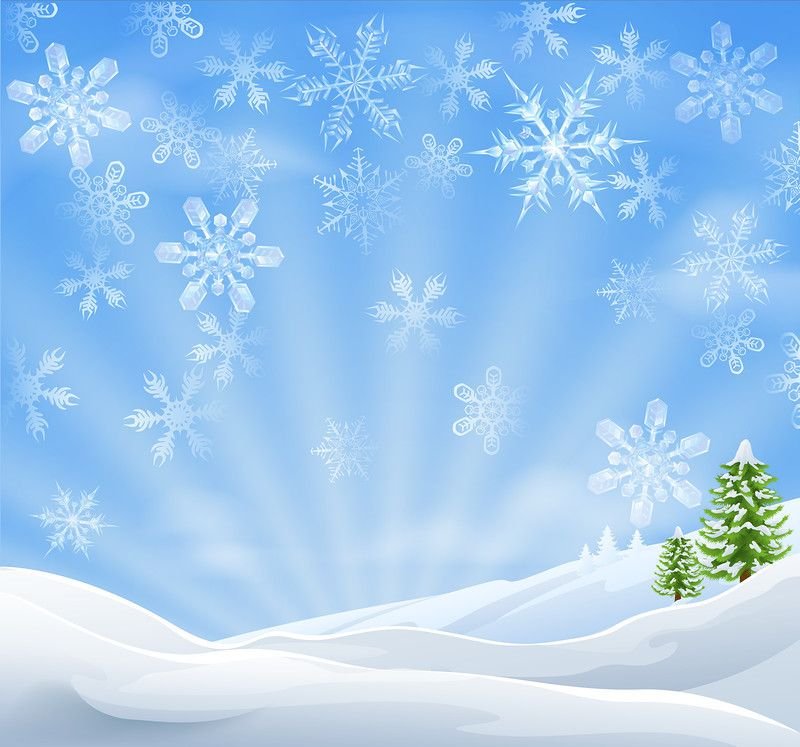 ОКРАСКА СНЕГИРЯ
ГОЛОВА, ХВОСТ И КРЫЛЬЯ -  
ЧЕРНОГО ЦВЕТА
ГРУДКА- КРАСНОГО ЦВЕТА (КРАСНОГРУДАЯ ПТИЦА)
СПИНА –
 СЕРОГО ЦВЕТА
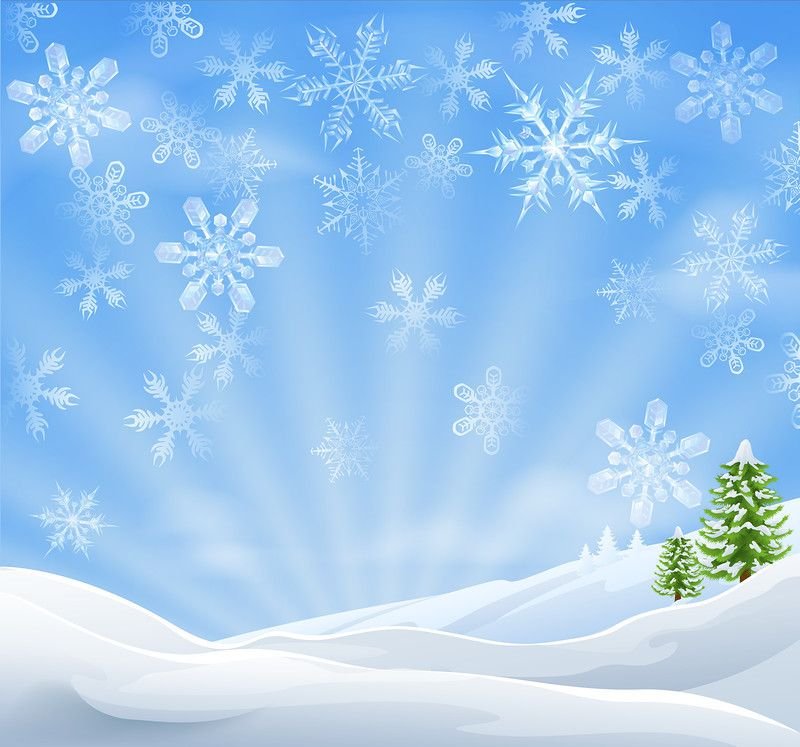 КАКОГО ЦВЕТА ГРУДКА У СНЕГИРЯ?
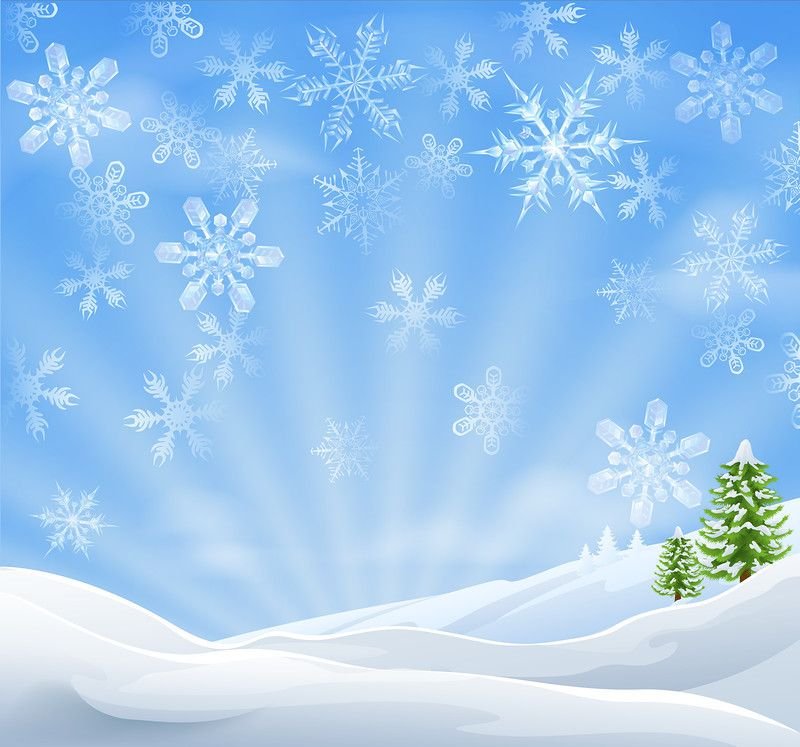 Грудка снегиря похожа на фрукт, а на какой вы загадку отгадайте: Круглое, румяное,Оно растёт на ветке.Любят его взрослые,И любят его детки.
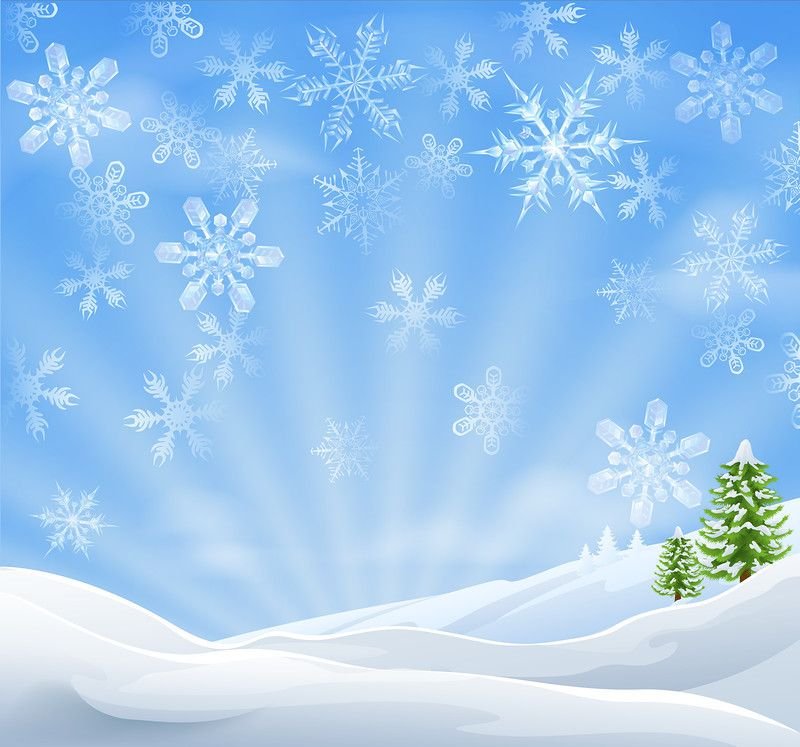 ПИТАНИЕ СНЕГИРЯ
Питаются снегири семенами, почками и ягодами. Кормясь ягодами, выедает из них семена, оставляя мякоть.
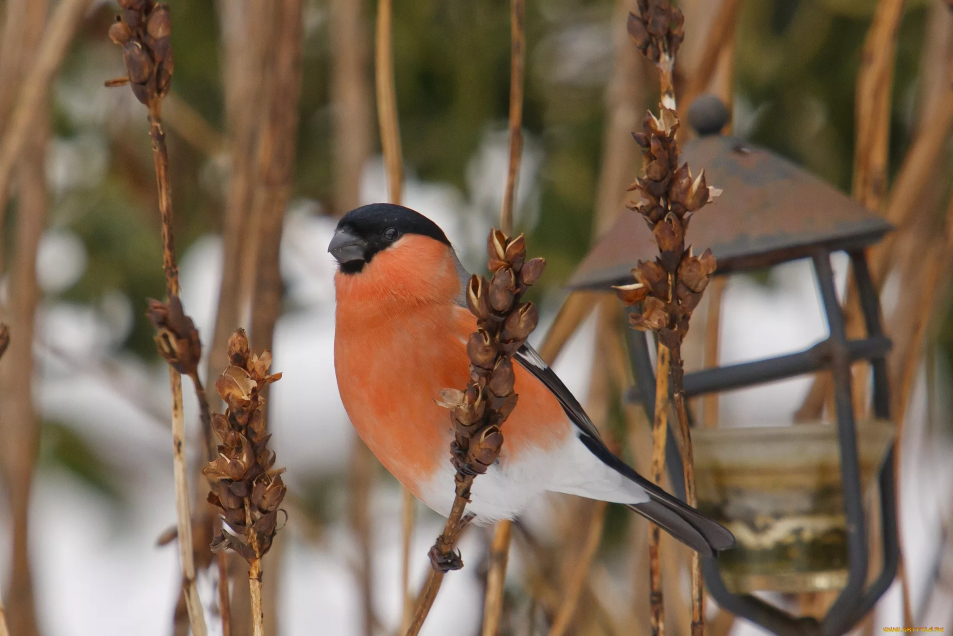 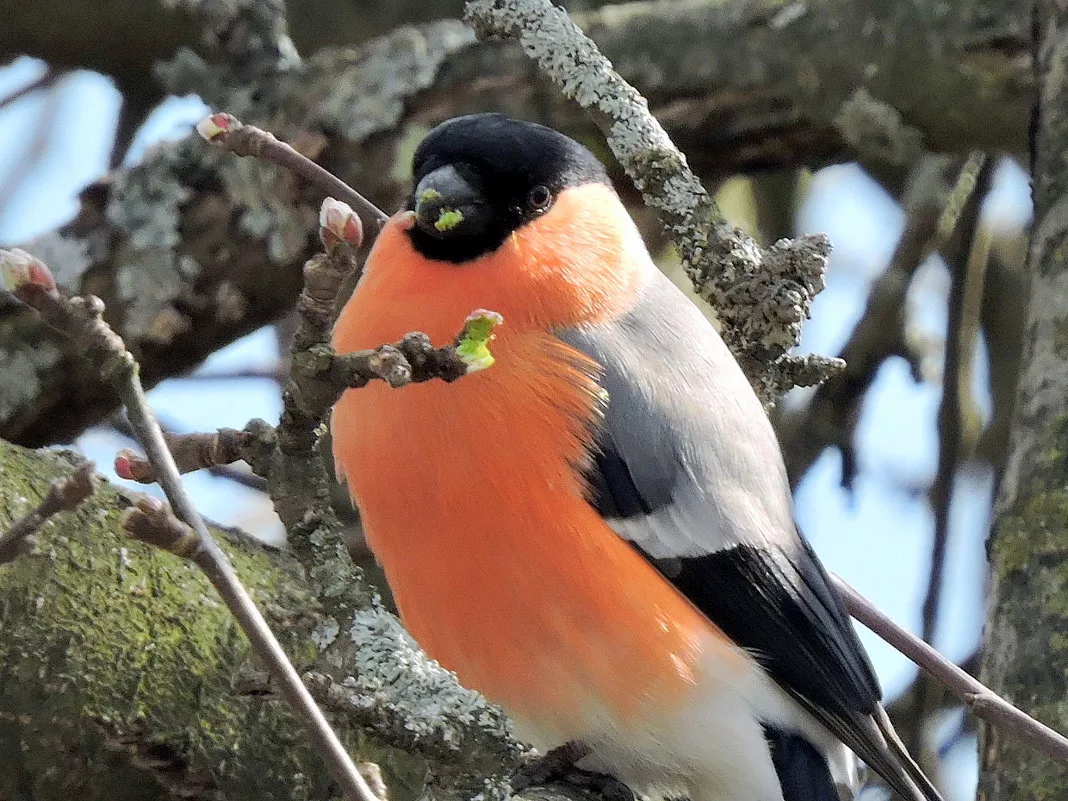 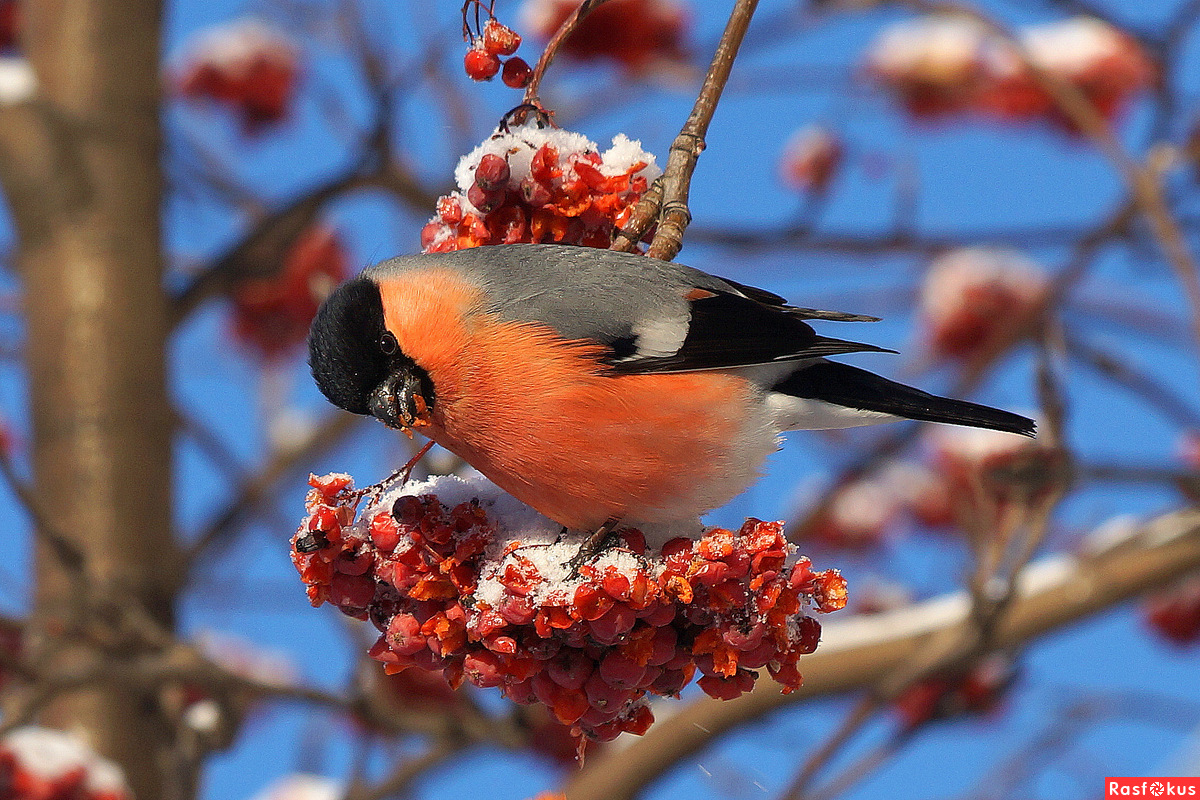 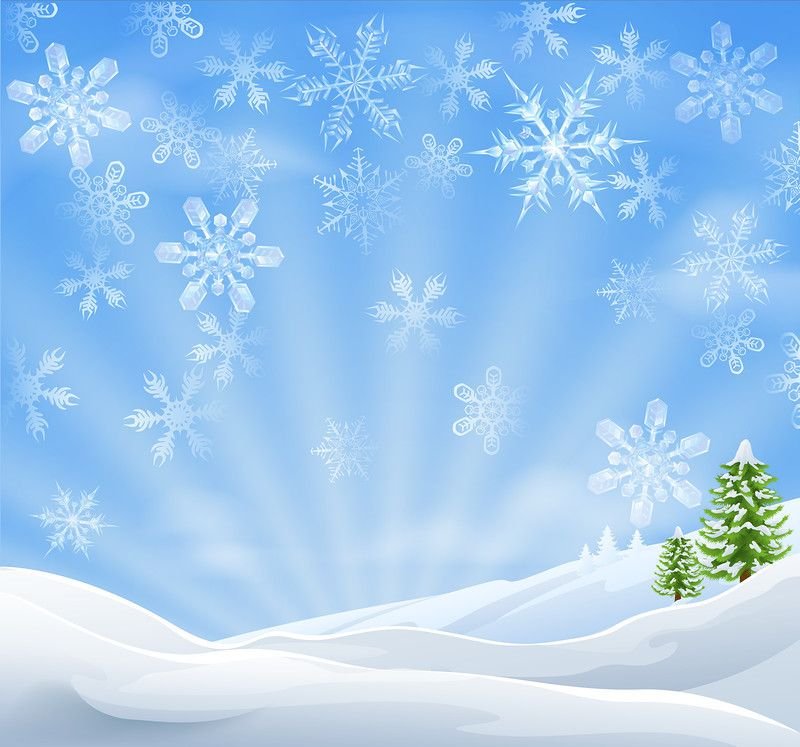 ПЕНИЕ СНЕГИРЯ
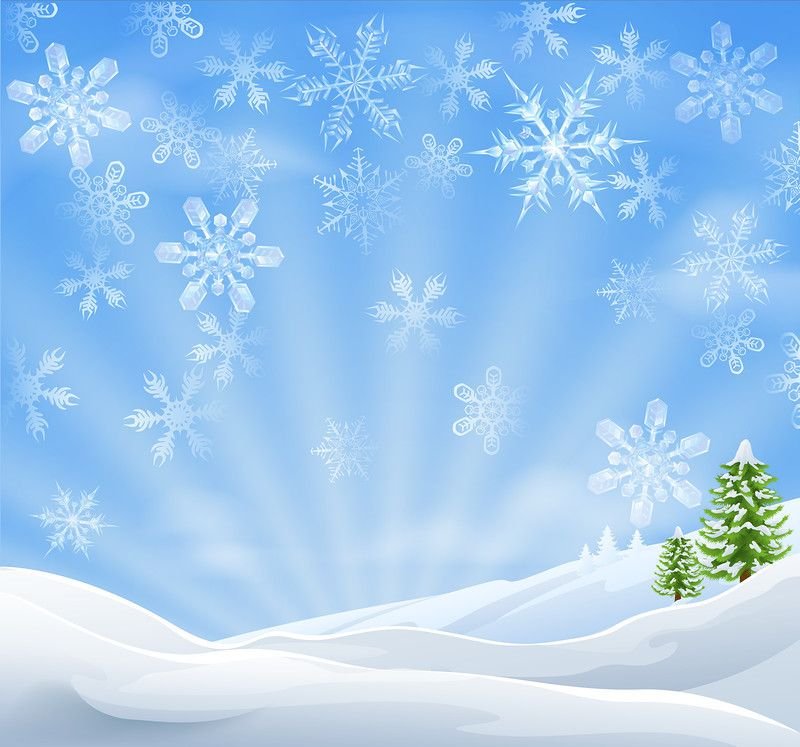 А СЕЙЧАС МЫ ВМЕСТЕ СДЕЛАЕМ УПРАЖНЕНИЕ «СНЕГИРИ»
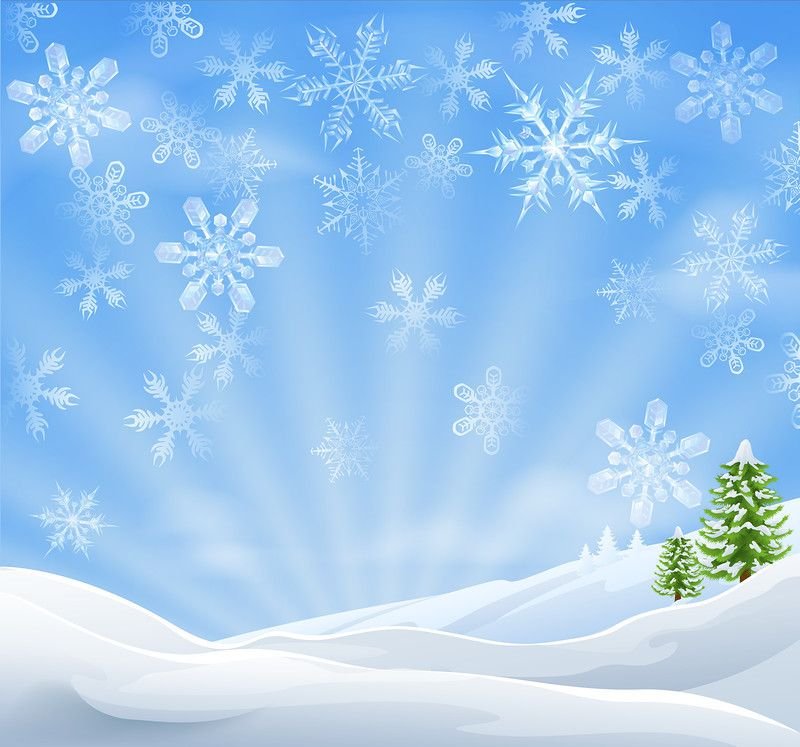 ДАВАЙТЕ ВМЕСТЕ НАЗОВЕМ ЕДУ И УГОСТИМ НА КОРМУШКЕ 
СНЕГИРЯ:
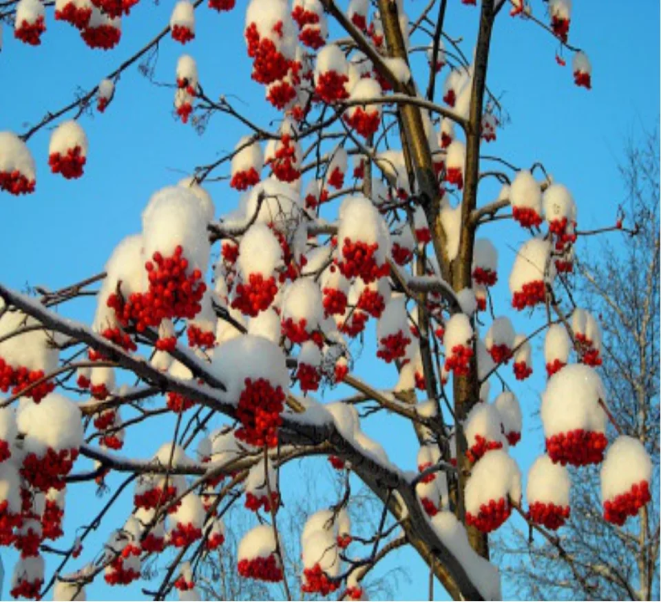 ЯГОДЫ РЯБИНЫ
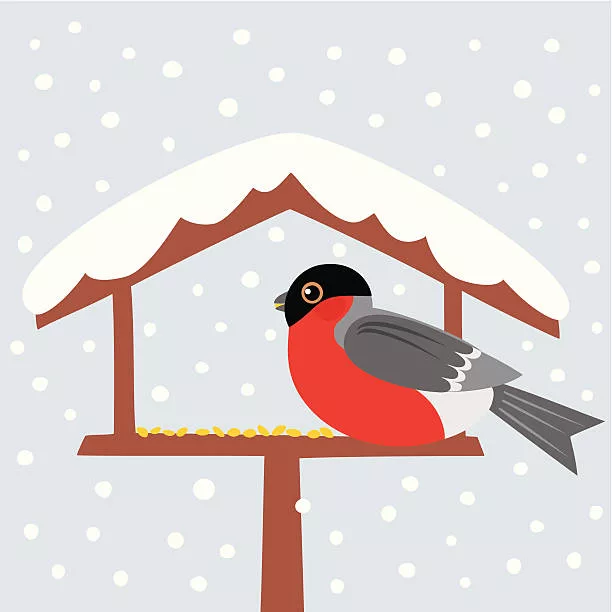 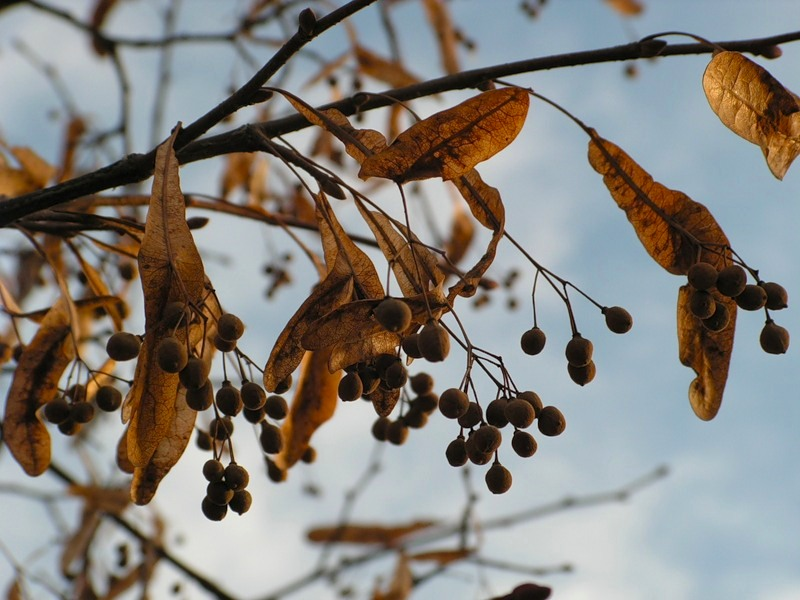 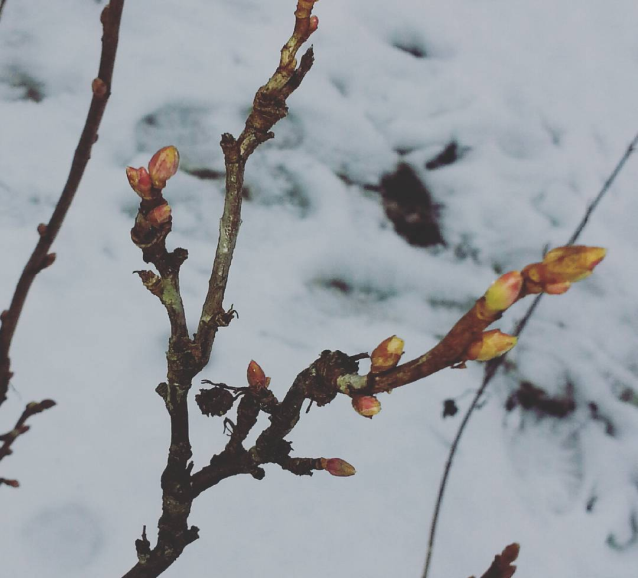 ПОЧКИ
СЕМЕНА
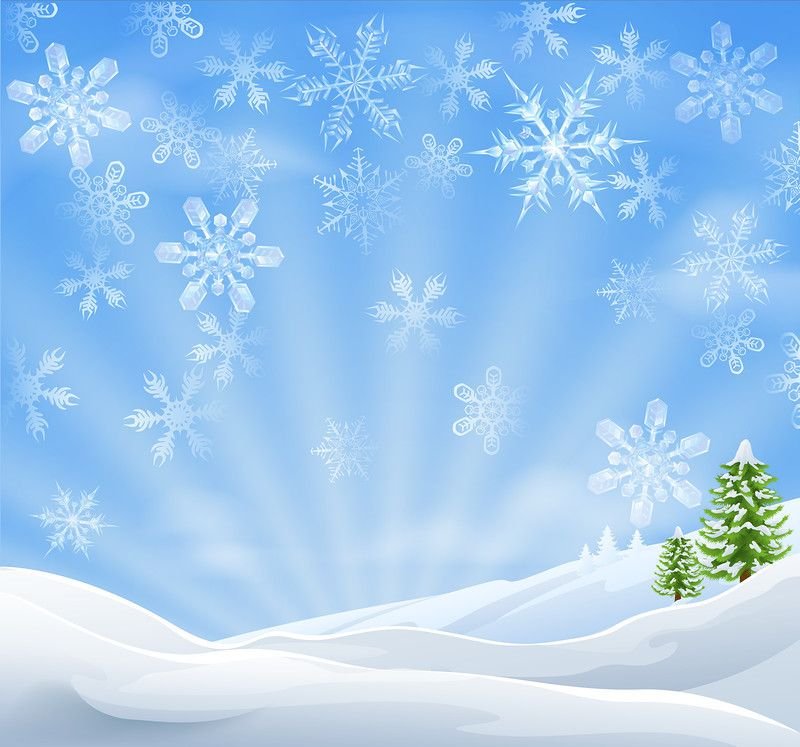 СПАСИБО 
ЗА ВНИМАНИЕ!
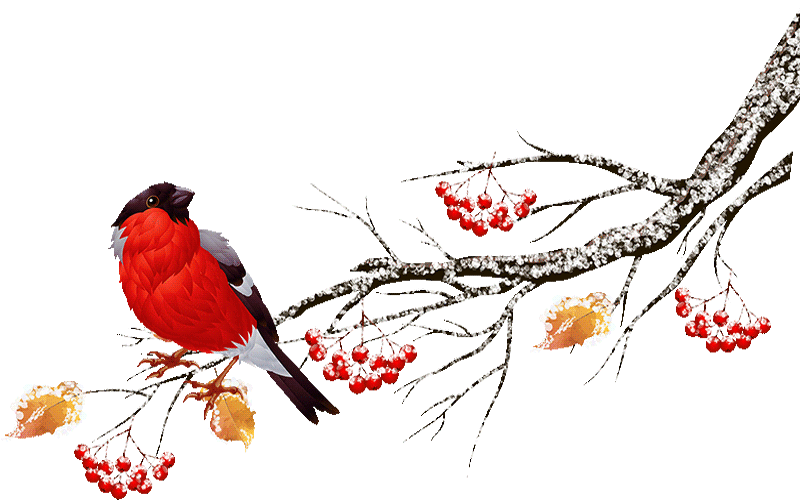